Creating a
Persian-English
Comparable Corpus
Homa B. Hashemi
Azadeh Shakery
Heshaam Faili
University of Tehran
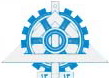 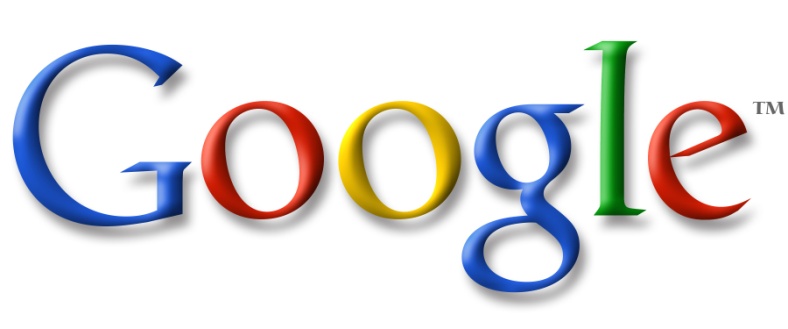 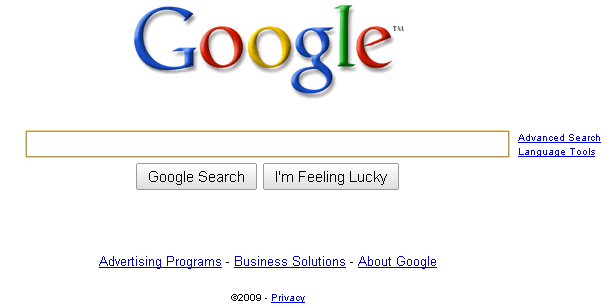 Creating a Persian-English Comparable Corpus
2
Cross-Language Information Retrieval
is the answer
поиск информации
recupero dell'informazione
بازیابی اطلاعات
信息检索
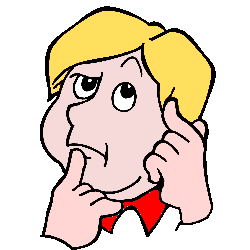 tiedonhaku
information retrieval
Creating a Persian-English Comparable Corpus
3
English:
Only 27.3% of 
total usage
Rest of Languages:
17.8% of  total usage
Persian:
52.5% of 
total users
Needs for Persian CLIR – Some Statistics
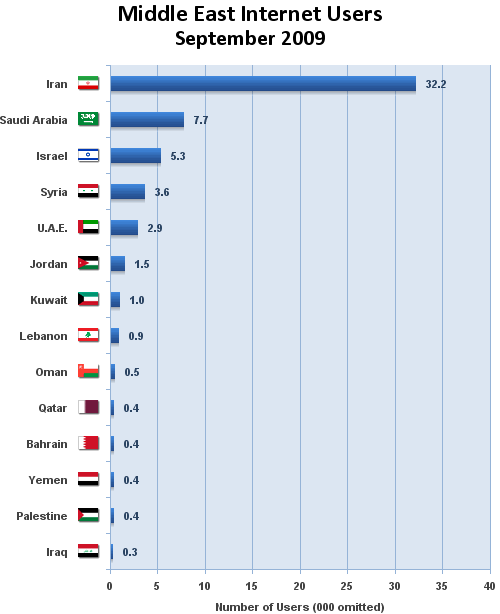 Top 10 Internet Languages-2010
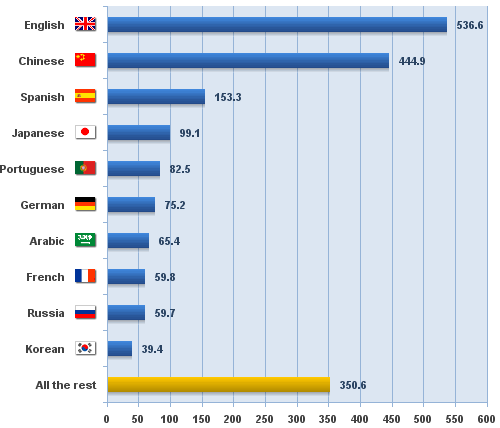 Source: Internet World Stats, http://internetworldstats.com/
4
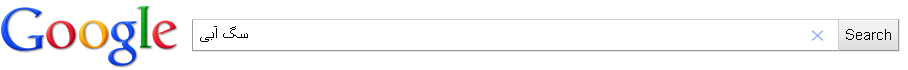 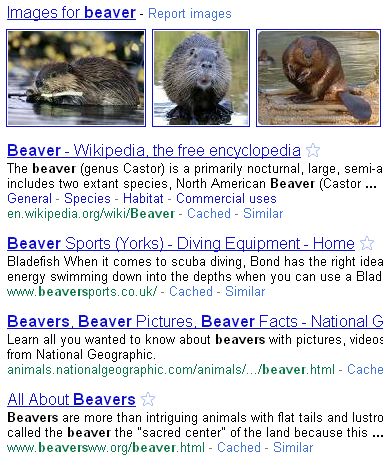 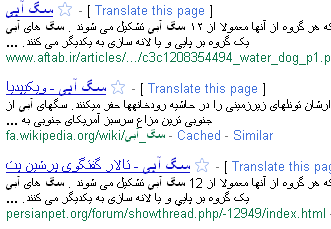 Creating a Persian-English Comparable Corpus
5
Creating a Persian-English Comparable Corpus
6
Creating a Persian-English Comparable Corpus
7
Creating a Persian-English Comparable Corpus
8
Query Translation Using MT
machine translators produce the best translation
Disadvantages:
Queries are list of keywords
MT only return “the most likely” translation
Creating a Persian-English Comparable Corpus
9
Query Translation Using Dictionary
No dictionary is complete
Translation ambiguity
“Goal” & “Goal”
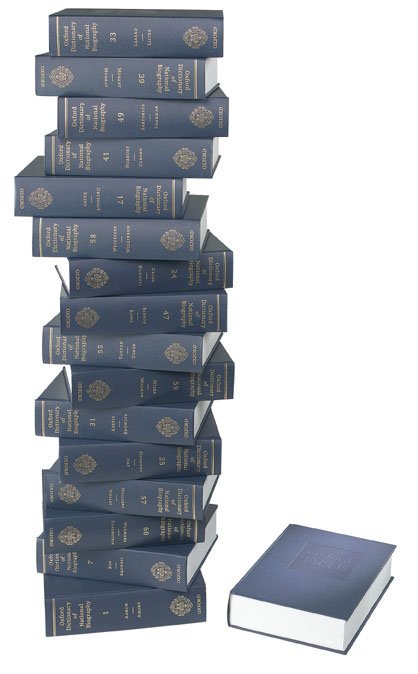 Creating a Persian-English Comparable Corpus
10
Query Translation Using Parallel Corpora
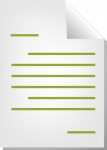 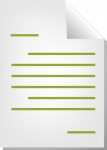 ا ب پ ت 
س ش
A B C D
S T
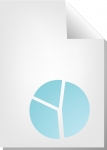 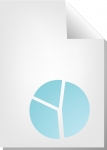 ا ب پ ت 
س ش
A B C D
S T
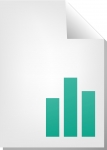 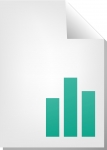 ا ب پ ت 
س ش
A B C D
S T
Creating a Persian-English Comparable Corpus
11
Query Translation Using Comparable Corpora
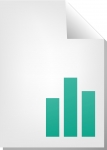 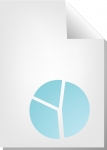 ا ب پ ت 
س ش
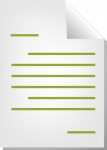 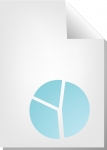 A B C D
S T
ا ب پ ت 
س ش
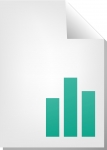 ا ب پ ت 
س ش
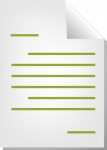 ا ب پ ت 
س ش
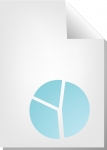 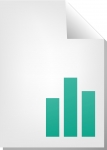 A B C D
S T
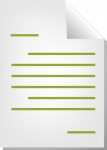 ا ب پ ت 
س ش
A B C D
S T
ا ب پ ت 
س ش
Creating a Persian-English Comparable Corpus
12
Creating a Persian-English Comparable Corpus
13
Roadmap
Motivation
Persian Corpora
Creating a Persian-English Comparable Corpus
Evaluate Comparable Corpora
Assessed Quality of Alignments in one month
Extracting Word Associations
CLIR with Comparable Corpora
Creating a Persian-English Comparable Corpus
14
Persian Corpora
Monolingual
Hamshahri corpus           IR
Bijankhan corpus             NLP

Persian-English
Miangah parallel corpus           4,860,000 words
TEP parallel corpus           612,086 sentences
Karimi semi-parallel corpus           1100 documents
No Persian-English Comparable Corpus
15
15
Roadmap
Motivation
Persian Corpora
Creating a  Persian-English Comparable Corpus
Evaluate Comparable Corpora
Assessed Quality of Alignments in one month
Extracting Word Associations
CLIR with Comparable Corpora
Creating a Persian-English Comparable Corpus
16
Our Comparable Corpus
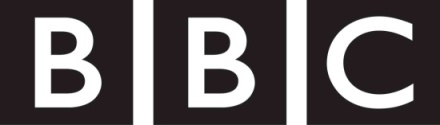 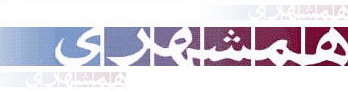 Creating a Persian-English Comparable Corpus
17
Source Doc
Target language query
Source language query
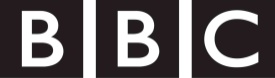 Alignment
Matching
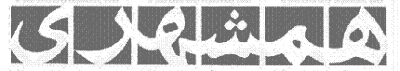 Target
Docs
Index
Creating a Persian-English Comparable Corpus
18
Survivors of Hurricane Katrina in the southern US are being taken to safety in what is being called the largest airlift in US history.

Up to 40 aircraft are operating round-the-clock to move thousands who had been stranded in New Orleans. On Saturday President Bush announced the deployment of thousands of extra troops in affected areas, amid criticism of the rescue effort. Survivors have been telling harrowing tales of violence. On Saturday more than 10,000 people were removed from flood-ravaged New Orleans.
Source Doc
Target language query
Source language query
TF, RATF
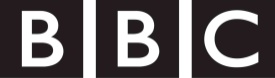 Alignment
Matching
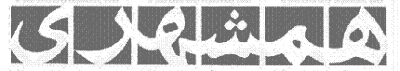 Target
Docs
Index
19
Source Doc
Target language query
Source language query
TF, RATF
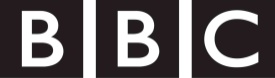 Alignment
Matching
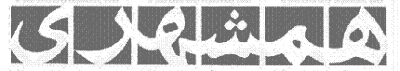 Target
Docs
Index
20
Source Doc
Target language query
Source language query
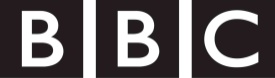 خلق	جمعيت	قوم	ملت		اخيرا	نوين	شخص	زنده	باقيمانده	بازمانده	روز	شنبه	پديدار	بيرون	تندباد	طوفان	گردباد	اجتماع	قهوه	سرخ	قهوه	کاترينا	سيل	طوفان	دريا	غرق	سيل	گرفتن	طغيان	راحتي	اعانه	امداد	رفع	نگراني	برجسته	خط	فوريت	ضرورت	كنار	دريا
Alignment
Matching
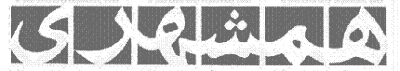 Target
Docs
Index
Creating a Persian-English Comparable Corpus
21
Source Doc
Target language query
Source language query
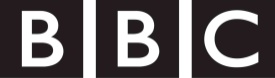 Alignment
Matching
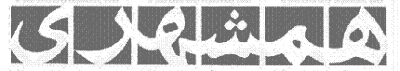 Target
Docs
Index
Creating a Persian-English Comparable Corpus
22
خلق	جمعيت	قوم	ملت		اخيرا	نوين	شخص	زنده	باقيمانده	بازمانده	روز	شنبه	پديدار	بيرون	تندباد	طوفان	گردباد	اجتماع	قهوه	سرخ	قهوه	کاترينا	سيل	طوفان	دريا	غرق	سيل	گرفتن
عمليات گسترده تخليه بازماندگان کاترينا نورمن مينتا وزير حمل و نقل امريکا گفت هواپيماها و هلي کوپترها ساعته در حال کار هستند و تا کنون بيش از هزار نفر را از مناطقي در نيواورليان که بيشترين اسيب را ديده اند تخليه کرده اند اتوبوس ها نيز به بيرون بردن مردم از شهر ادامه مي دهند و اولين قطار شهر را ترک کرده است مقامات نظامي مي گويند تاکنون هزار نفر از توفان زدگان اين شهر ويران نجات يافته اند
Source Docs
Target language query
Source language queries
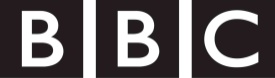 Alignment
Matching
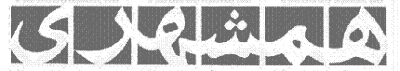 Target
Docs
Index
23
عمليات گسترده تخليه بازماندگان کاترينا نورمن مينتا وزير حمل و نقل امريکا گفت هواپيماها و هلي کوپترها ساعته در حال کار هستند و تا کنون بيش از هزار نفر را از مناطقي در نيواورليان که بيشترين اسيب را ديده اند تخليه کرده اند اتوبوس ها نيز به بيرون بردن مردم از شهر ادامه مي دهند و اولين قطار شهر را ترک کرده است مقامات نظامي مي گويند تاکنون هزار نفر از توفان زدگان اين شهر ويران نجات يافته اند
Survivors of Hurricane Katrina in the southern US are being taken to safety in what is being called the largest airlift in US history.
Up to 40 aircraft are operating round-the-clock to move thousands who had been stranded in New Orleans.
Source Doc
Target language query
Source language query
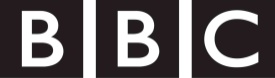 Alignment
Matching
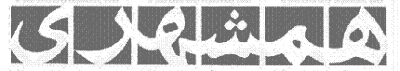 Target
Docs
Index
Two basic criteria:
Similarity score
Publication dates
Creating a Persian-English Comparable Corpus
24
Roadmap
Motivation
Persian Corpora
Creating a Persian-English Comparable Corpus
Evaluate Comparable Corpora
Assessed Quality of Alignments in one month
Extracting Word Associations
CLIR with Comparable Corpora
Creating a Persian-English Comparable Corpus
25
Comparable Corpora Evaluation
Quality of Alignments

Same story
Related story
Shared aspect
Common terminology
Unrelated
Use “Multilingual information retrieval based on document alignment techniques” method [Braschler et.al., 1998]
Creating a Persian-English Comparable Corpus
26
CC Evaluation: Language Model
27
CC Evaluation: Okapi
28
Source Docs
53697
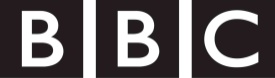 7580
Alignment
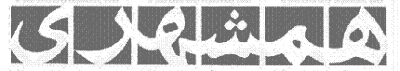 Target
Docs
191440
Creating a Persian-English Comparable Corpus
29
Roadmap
Motivation
Persian Corpora
Creating a Persian-English Comparable Corpus
Evaluate Comparable Corpora
Assessed Quality of Alignments in one month
Extracting Word Associations
CLIR with Comparable Corpora
Creating a Persian-English Comparable Corpus
30
CC Evaluation: Word Associations
Use “Focused web crawling in the acquisition of comparable corpora” method [Talvensaari et.al, 2008]
31
Roadmap
Motivation
Persian Corpora
Creating a Persian-English Comparable Corpus
Evaluate Comparable Corpora
Assessed Quality of Alignments in one month
Extracting Word Associations
CLIR with Comparable Corpora
Creating a Persian-English Comparable Corpus
32
Cross-Language Information Retrieval
Persian task of CLEF-2008:
retrieve of Persian documents from English topics

Queries: 
50 topic in English and their Persian translations
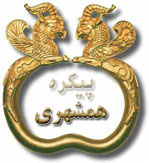 Creating a Persian-English Comparable Corpus
33
Construct the Query Language Model
Use the top k translations of each query word 
English Query:  Cancer Drugs
Persian Query:
34
Cross-Language Information Retrieval
Creating a Persian-English Comparable Corpus
35
Creating a Persian-English Comparable Corpus
36
Future Work
Focus on CLIR task
Improving quality of extracted word associations
Other linguistic resources (dictionaries, MT, parallel corpora)

Use extracted translation knowledge to improve quality of created corpus
Creating a Persian-English Comparable Corpus
37
Thank You
Homa B. Hashemi
H.B.Hashemi@ece.ut.ac.ir
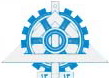 References
Talvensaari et al. Creating and exploiting a comparable corpus in cross-language information retrieval. TOIS (2007)

Talvensaari et al. Focused web crawling in the acquisition of comparable corpora. Information Retrieval (2008)
CC Evaluation: Extract Word Associations
weight of Source word:


weight of Target word:
Creating a Persian-English Comparable Corpus
40
CC Evaluation: Extract Word Associations
Similarity score between a Source and Target word:
“Focused web crawling in the acquisition of comparable corpora”  [Talvensaari et.al, 2008]
41
CLIR with Comparable Corpora
Aligned 
Documents in
L1 and L2
Documents in
L1 and L2
Query in L1
(1)

Extract Word Similarities
(2)
Estimate Word Translation Probabilities
(3)
Construct Query Language Model in L2
(4)

Use KL-Divergence to Rank Documents
Creating a Persian-English Comparable Corpus
42
Step 2: Estimate Word Translation Probabilities
Use normalized raw correlation scores
Raw correlation
scores
Creating a Persian-English Comparable Corpus
43
Estimate Word Translation Probabilities
Use normalized raw correlation scores
Raw correlation
scores
44